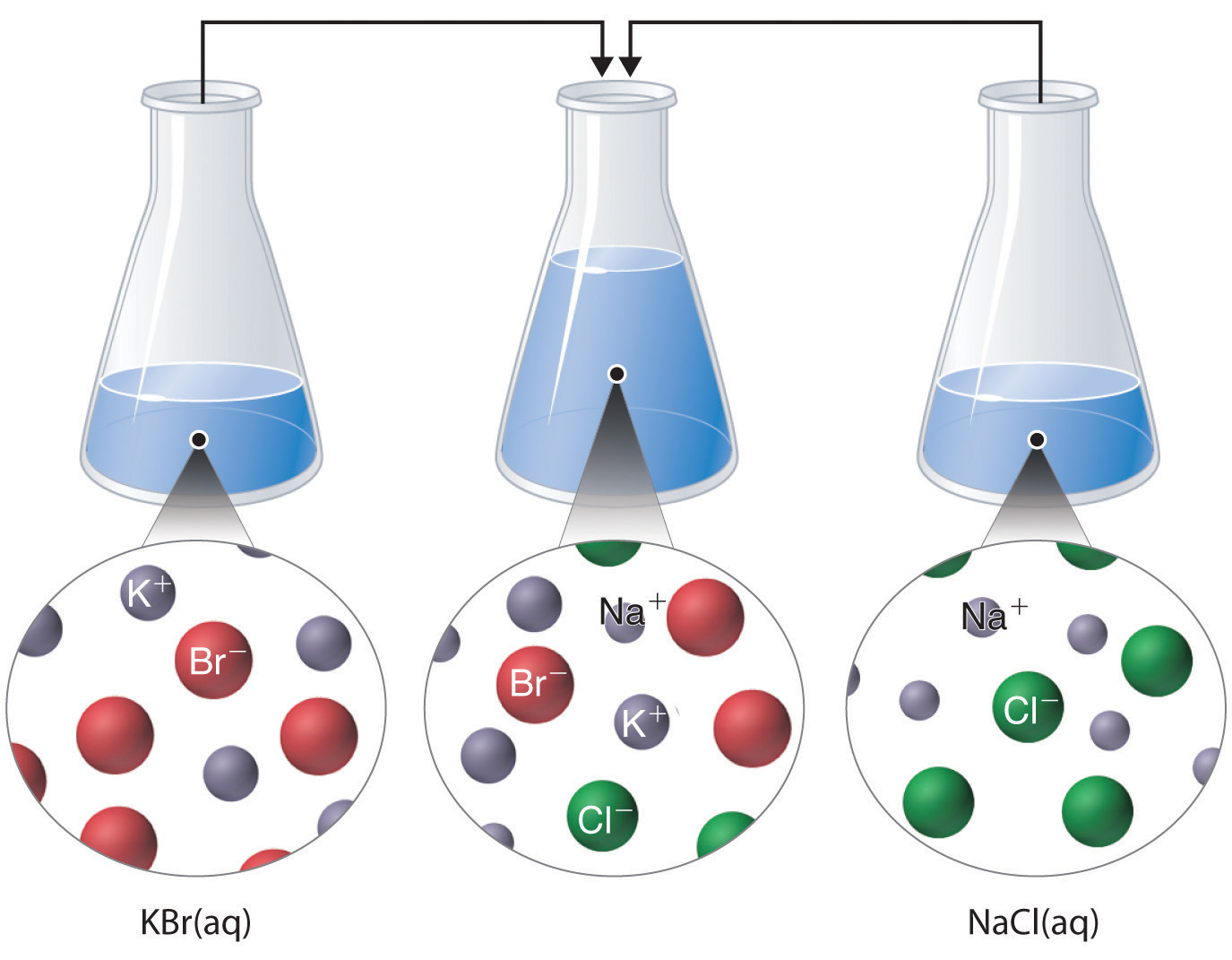 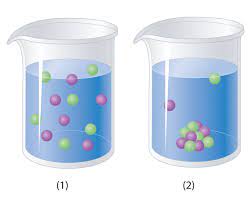 Chapter 4
Reactions in Aqueous Solutions
4.1: General Properties of Aqueous Solutions
Solution:
A homogeneous mixture (The solution looks the same throughout….The example is Iced Tea (Properly mixed…no chunks).
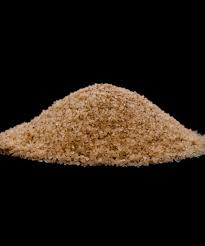 Solute:
Is the substance in smaller amounts and gets dissolved.
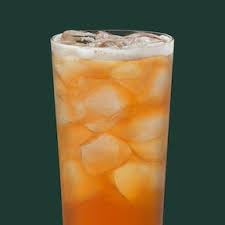 Iced Tea Powder
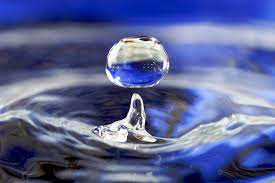 The substance in LARGER amounts that does the dissolving.
Solvent:
Water (The UNIVERSAL Solvent)
Electrolyte Properties
When a compound dissolves in a solvent, it can do one of two things:
1. It can break up into ions (Its Metal (+) and Nonmetal (-) pieces)….an Electrolyte
2. It can stay together and NOT form ions…nonelectrolyte.
Electrolyte Properties
1. It can break up into ions (Its Metal (+) and Nonmetal (-) pieces)….an Electrolyte
Electrolyte’s are compounds that break into + and – ions which act as “Islands” allowing electricity to flow between them in a “sea” of solvent.
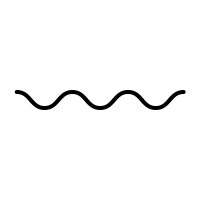 Na+
Na+
Cl-
Cl-
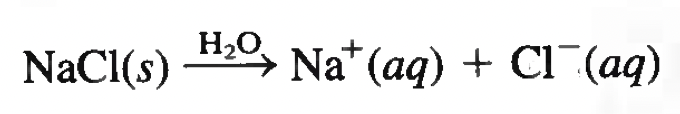 Cl-
Na+
Dissociation Equation
Salt: NaCl Dissolved in Water
Electrolyte Properties
2. It can stay together and NOT form ions…nonelectrolyte.
When some compounds…like Sucrose (sugar)… are dissolved in coffee they DO NOT separate into ions…they stay joined together.
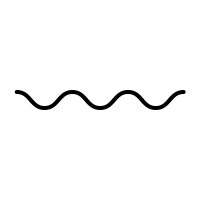 C22H22O11(s)
C22H22O11(aq)
C22H22O11(aq)
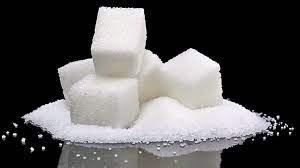 Sucrose
Electrolyte Properties
Hydration is the Scientific Name of the process of dissolving.
When Ionic compound dissolve in water they separate into positive (+) and negative (-) ions(aq).
H2O
H2O
H2O
H2O
H2O
H2O
+
H2O
H2O (Water)
Cl-
Na+
H2O
H2O
H2O
H2O
H2O
H2O
H2O
NaCl (Salt)
Hydration
Electrolyte Properties
Hydration is the Scientific Name of the process of dissolving.
When Molecular Acids (Have “H”) dissolve in water they separate into positive (+) and negative (-) ions(aq).
H2O
H2O
H2O
H2O
H2O
H2O
+
H2O
Cl-
H2O (Water)
H+
H2O
H2O
H2O
Reversible
H2O
H2O
H2O
H2O
HCl (Hydrochloric Acid)
Hydration
4.2: Precipitation Reactions
Precipitation Reaction:
When TWO AQEUOUS (Li	quid) solutions are mixed together and they form a SOLID product that FALLS OUT OF solution.
1 Pb(NO3)2(aq) + 2 KI(aq)    1 PbI(s) + 2 KNO3(aq)
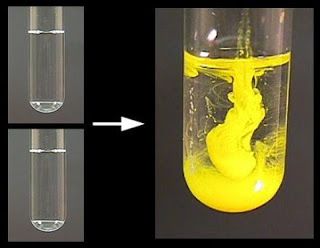 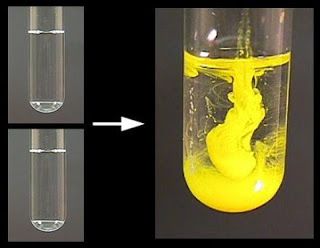 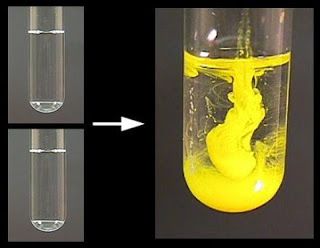 What type of reaction is this?
Formation? Decomp? etc.
Determining Solubility
So will a randomly chosen compound dissolve? How do we determine it?
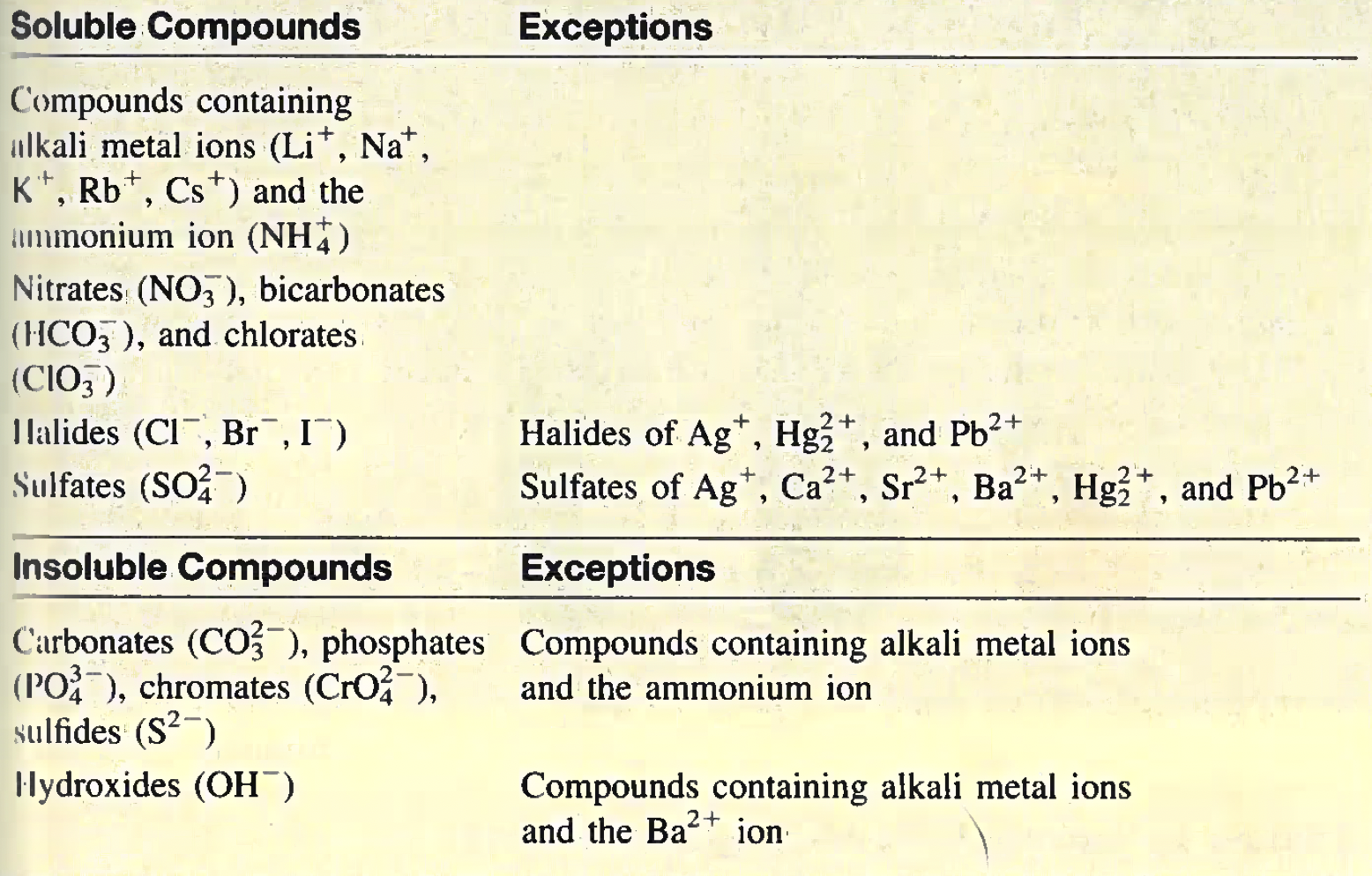 Always Soluble. No Exceptions.
           (aq)
KCl(aq)
NaI(aq)
Rb2O(aq)
Always Soluble. No Exceptions.     (aq)
NaHCO3(aq)
KNO3(aq)
KClO3(aq)
AgCl(s)
CaSO4(s)
Solubility
Solubility:
The amount of solute (stuff you dissolve) that will dissolve in a given quantity of solvent (thing you does the dissolving) at a given temperature.
The determined solubility relates to the state (s or aq) you assign to an element or compound.
Example 4.1
Classify the following ionic compounds as as soluble or insoluble: (a) silver sulfate (Ag2SO4) 
(b) calcium carbonate (CaCO3), (c) sodium phosphate (Na3PO4).
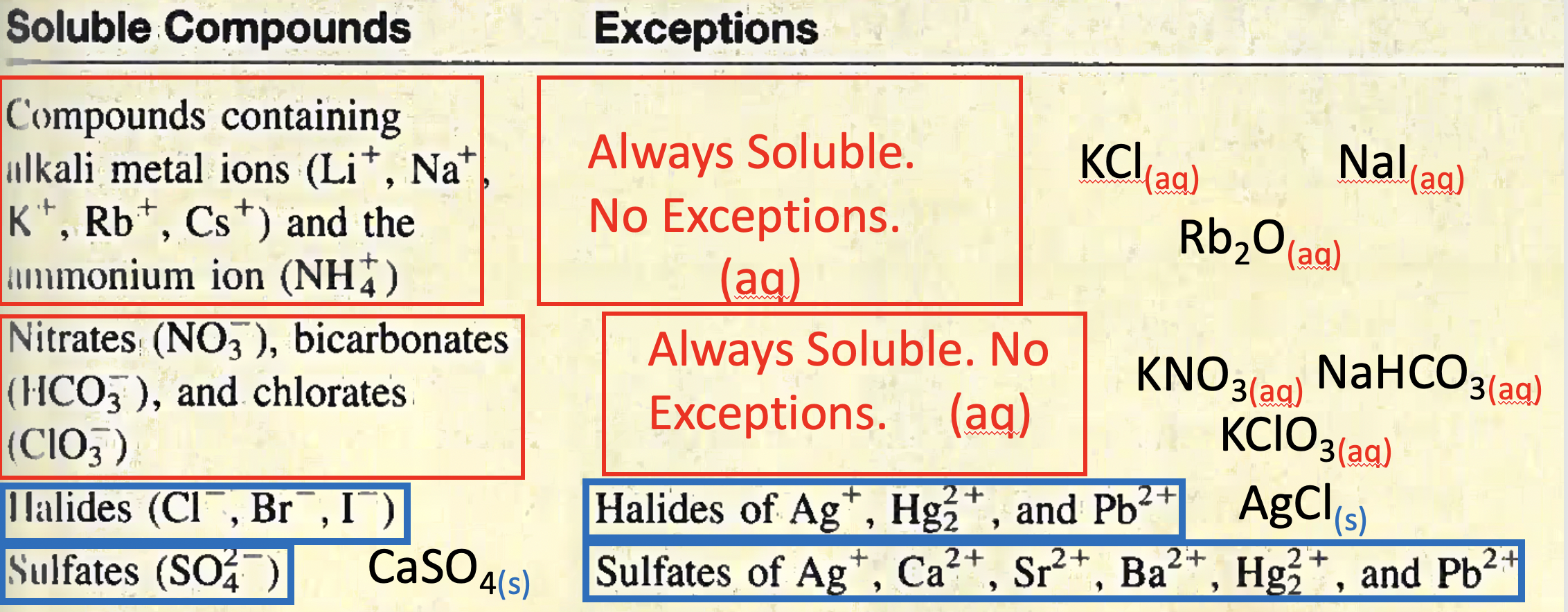 No need to use table….just memorize: Only Nitrates, bicarbonates, chlorates, and Group 1 are soluble…. everything else no.
Insoluble.
Example 4.1
Classify the following ionic compounds as as soluble or insoluble: (a) silver sulfate (Ag2SO4) 
(b) calcium carbonate (CaCO3), (c) sodium phosphate (Na3PO4).
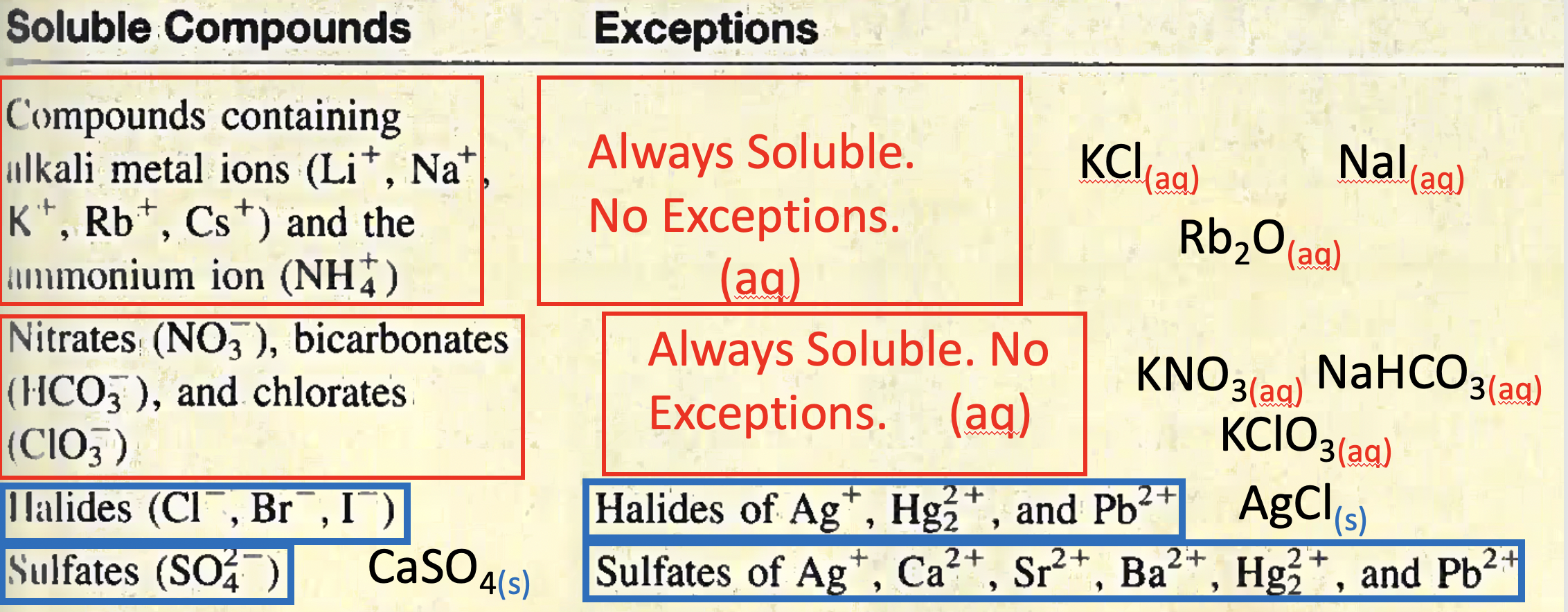 No need to use table….just memorize: Only Nitrates, bicarbonates, chlorates, and Group 1 are soluble…. everything else no.
Insoluble.
Example 4.1
Classify the following ionic compounds as as soluble or insoluble: (a) silver sulfate (Ag2SO4) 
(b) calcium carbonate (CaCO3), (c) sodium phosphate (Na3PO4).
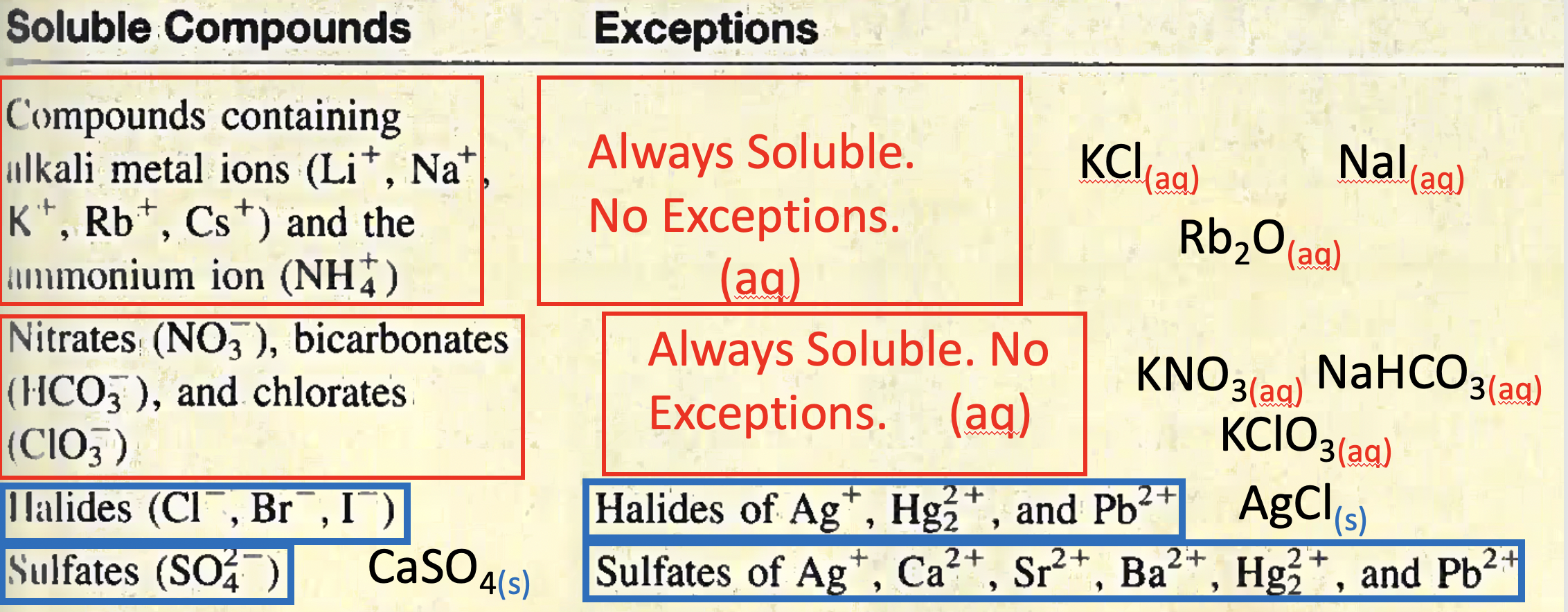 No need to use table….just memorize: Only Nitrates, bicarbonates, chlorates, and Group 1 are soluble…. everything else no.
Soluble.
Example: Practice Exercise 4.1
Classify the following ionic compounds as soluble or insoluble (a) CuS (b) Ca(OH)2 (c) Zn(NO3)2.
Molecular Equations, Ionic Equations, and Net Ionic Equations
A molecular equation (similar to one below) is an OVERALL (end result) of mixing two compounds together.
1 Pb(NO3)2(aq) + 2 KI(aq)    1 PbI(s) + 2 KNO3(aq)
Molecular Equation
Molecular equation DOES NOT describe in detail how ions react to join together. (You can imply it…read into it….but it does NOT tell you directly)
Molecular Equations, Ionic Equations, and Net Ionic Equations
As mentioned previously, soluble ionic compounds break into their ions 
(+ Cations and – Anions) when dissolved in water.
1 Pb(NO3)2(aq) + 2 KI(aq)    1 PbI(s) + 2 KNO3(aq)
+
+
+
+
+
2 NO3-(aq)
2 K+(aq)
Pb2+(aq)
2 I-(aq)
2 K+(aq)
PbI(s)
+
2 NO3-(aq)
Not different, just ran out of room.
This is a TOTAL ionic equation.
Molecular Equations, Ionic Equations, and Net Ionic Equations
The “ions” in the Total Ionic Equation that do NOT interact (the ions resent on both sides) are called SPECTATOR IONS and we cancel them out.
1 Pb(NO3)2(aq) + 2 KI(aq)    1 PbI(s) + 2 KNO3(aq)
+
+
+
+
+
2 NO3-(aq)
2 K+(aq)
Pb2+(aq)
2 I-(aq)
2 K+(aq)
PbI(s)
+
2 NO3-(aq)
1 Pb2+(aq) + 2 I-(aq)    1 PbI2(s)
Not different, just ran out of room.
Net Ionic Equation
Molecular Equations, Ionic Equations, and Net Ionic Equations
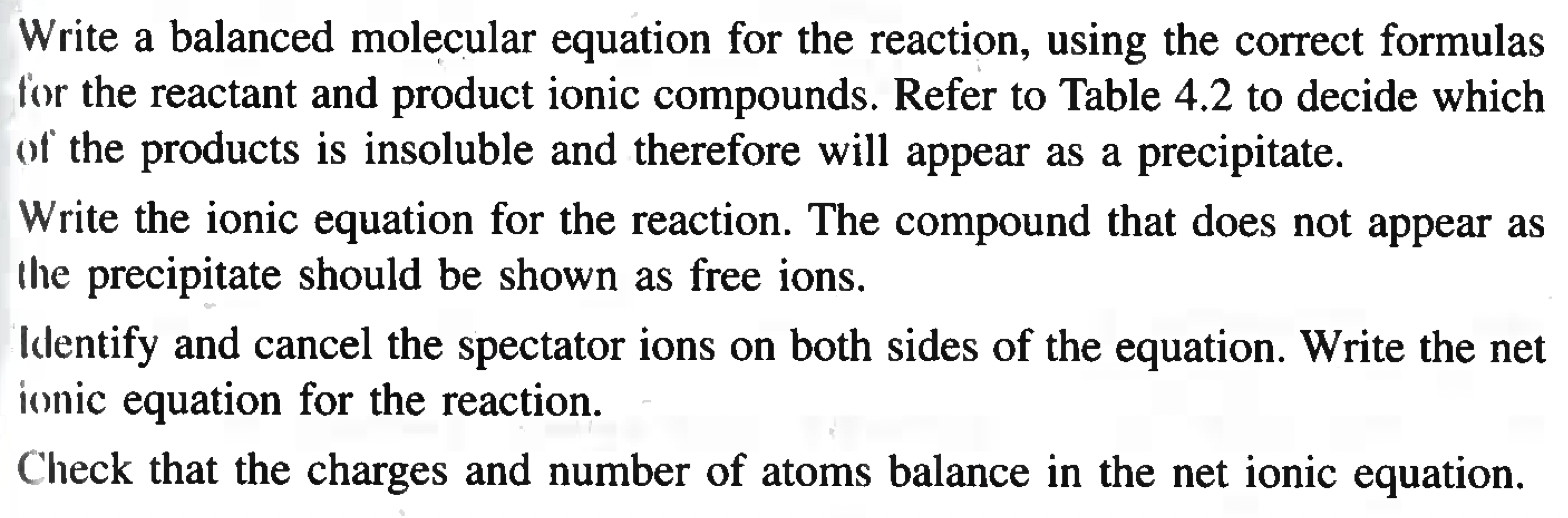 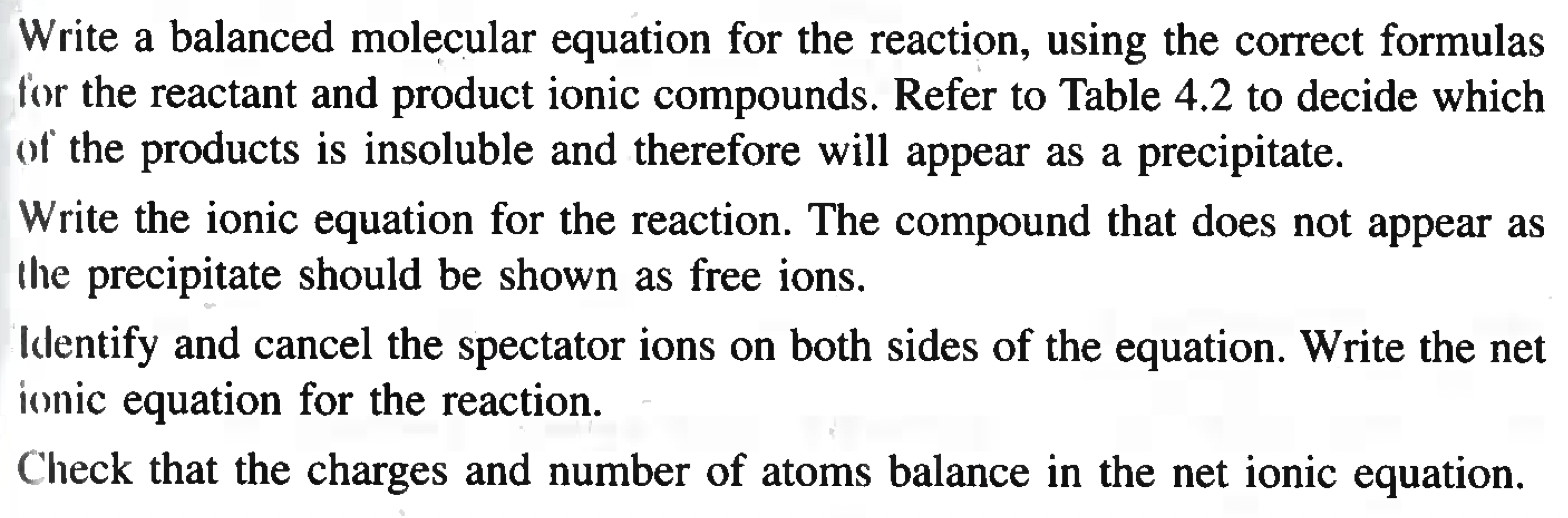 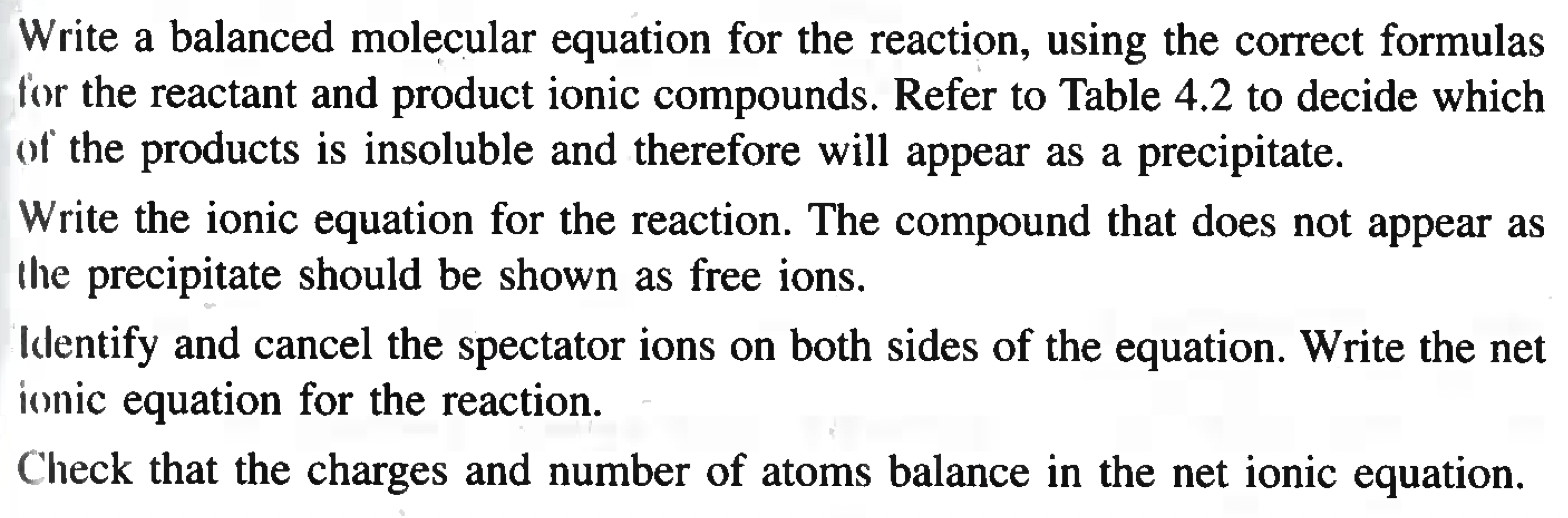 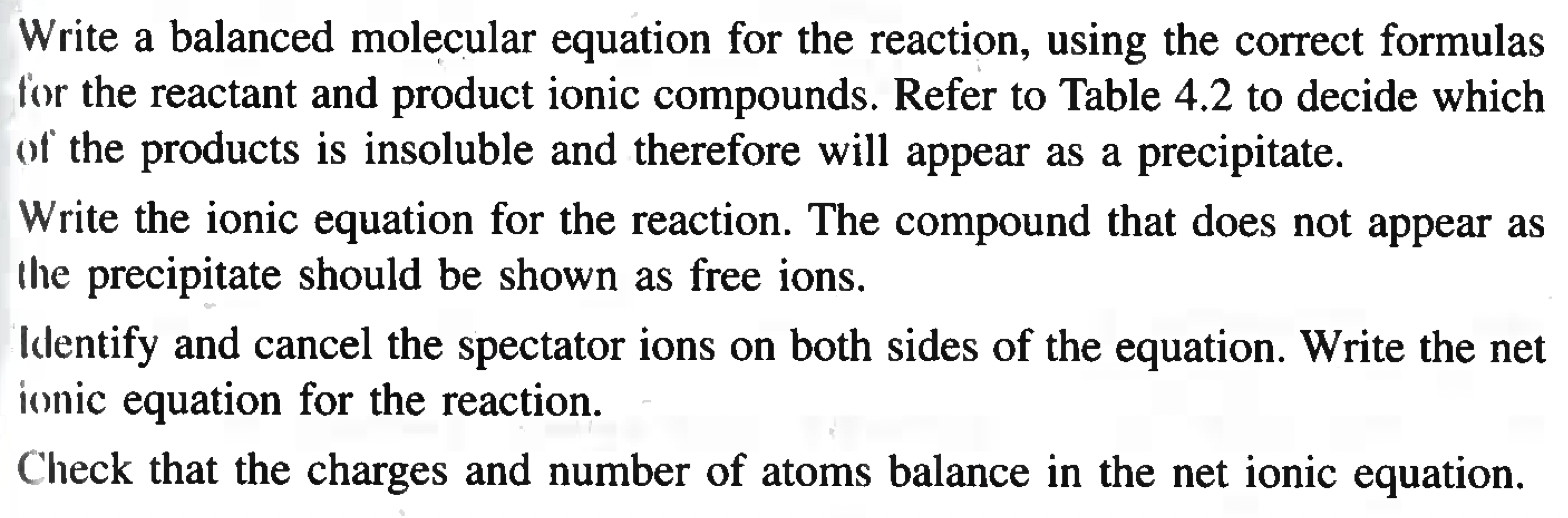 Example 4.2
Predict what happens when a potassium phosphate (K3PO4) solution is mixed with a calcium nitrate [Ca(NO3)2] solution. Write a net ionic equation for the reaction.
In order to write a “Net Ionic Equation” you have to go through all the previous steps.
2 K3PO4(aq) + 3 Ca(NO3)2(aq)  6 KNO3(aq)+  Ca3(PO4)2(s)
+
+
+
+
+
+
6 NO3-(aq)
6 K+(aq)
Ca3(PO4)2(s)
6 NO3-(aq)
6 K+(aq)
2 PO43-(aq)
3 Ca2+(aq)
Total Ionic Equation
3 Ca2+(aq) + 2 PO43-(aq)    1 Ca(PO4)2(s)
Net Ionic Equation
Order doesn’t matter….convention is just cation first…
Example: Practice Exercise 4.2
Predict the precipitate produced by mixing an Al(NO3)3 solution with an NaOH solution. Write the net ionic equation for the reaction.
4.2: Acid-Base Reactions
Acids and Bases are all around us, in ,medicine and products we use every day.
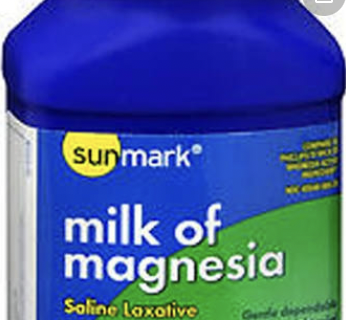 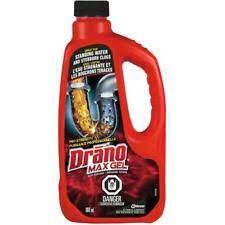 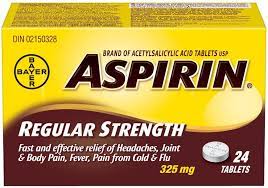 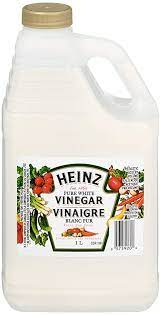 Mg(OH)2
Magnesium Hydroxide
Vinegar
Acetic Acid (CH3COOH)
NaOH
Sodium Hydroxide
Acetylsalicylic ACID
Acetylsalicylic Acid was first used by indigenous people…made from the bark of a tree and used as a pain reliever.
ACIDS
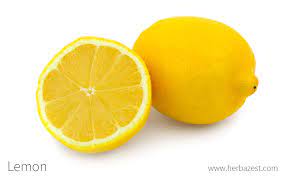 Acids taste sour (Never EVER EVER EVER EVER taste in the lab!)
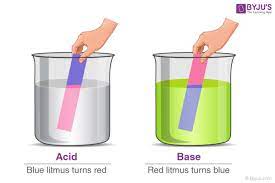 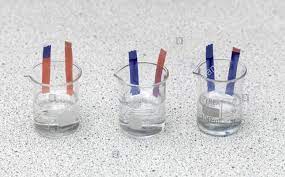 Acids turned blue litmus paper RED.
Acids turn red litmus paper RED…..if it was already RED then it just gets wet looking.
Bases
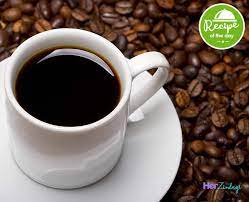 Bases taste bitter (Never EVER EVER EVER EVER taste in the lab!)
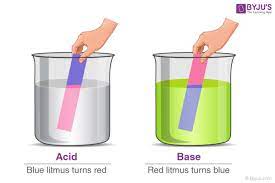 Bases are slippery…like soap.
BLACK Coffee
( No sugar or cream)
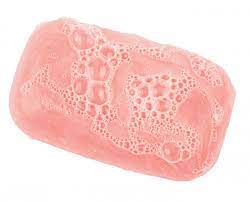 Bases turn red litmus paper blue.
Bases turn blue litmus paper blue…..if it was already blue then it just gets wet looking.
General Properties of Acids
When Acids react with water they break up into H+ and “The other half”.
Acid-H + H2O  H+ + “Oher Half”
Example:
HCl(s) + H2O  H+(aq) + Cl-(aq)
Hydrochloric Acid
(Powder)
Dissolved in water
H+(aq) often called a “Proton”.
General Properties of Bases
When Bases react with water they break up into OH- and “The other half”.
Base-OH + H2O  OH- + “Oher Half”
Example:
NaOH(s) + H2O  Na+(aq) + OH-(aq)
Sodium Hydroxide
(Powder)
Dissolved in water
OH-(aq) often called a “Hydroxide”.
Types of Redox Reactions
There are 5 Types of Chemical Reactions we deal with:
- Formation/Synthesis Reactions (also called Combination Reactions)
- Decomposition Reactions
- Single Replacement Reactions (also called Displacement Reactions)
- Double Replacement Reactions (also called Displacement Reactions)
- Combustion Reactions
Review Reaction Types: Formation/Synthesis
General Equation:
A + B  AB
TWO Single ELEMENTS form a COMPOUND.
Compound
Element
Element
Example:
   H2 +  Cl2   HCl
1
1
2
Review Reaction Types: Decomposition
General Equation:
AB  A + B
One COMPOUND BREAKS into its ELEMENTS.
Compound
Element
Element
Example:
     HCl   H2 +  Cl2
2
1
1
Review Reaction Types: Single Replacement
One Element Replaces Its SIMILAR (M or NM) in a COMPOUND.
General Equation:
AB + C  AC + B
Compound
Compound
Element
Element
Example:
     NaCl +  F2   NaF +  Cl2
2
2
1
1
Review Reaction Types: Double Replacement
TWO COMPOUNDS Switch their “Partner” Elements.
General Equation:
AB + CD  AD + CB
Compound
Compound
Compound
Compound
Example:
     FeI3 +  Al2O3   Fe2O3 +   AlI3
1
2
2
1
Review Reaction Types: Combustion
Carbon and Hydrogen containing COMPOUND BURNS to produce CO2 and H2O.
General Equation:
CxH2x+2 + O2  CO2 + H2O
Hydrocarbon W/ Twice as many Cs as Hs
Carbon Dioxide
Oxygen
Water
Example:
     C3H8 +   O2   CO2 +   H2O
Propane
3
4
1
5
4.5: Concentration of Solutions
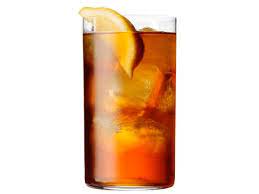 The CONCENTRATION of a solution is HOW STRONG it is.
Like the Iced Tea or Juice you made during the summer.
“Stuff”(Solute)
Concentration =
Water (Solvent)
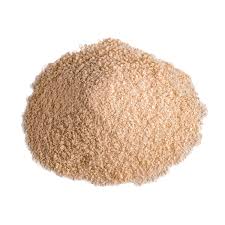 “Stuff”
But water is not the only solvent, “stuff” can be dissolved in all kinds of things.
4.5: Concentration of Solutions
The CONCENTRATION of a solution is:
Mols of Solute (n)
n
C =
V
Volume of Solvent (Needs to be in Liters).
Concentration (mol/L)
4.5: Concentration of Solutions
The CONCENTRATION of a solution also referred to as Molarity:
Mols of Solute (n)
n
M =
V
Volume of Solvent (Needs to be in Liters).
Molarity (mol/L)
4.5: Concentration of Solutions
The CONCENTRATION or Molarity can also be use with a balanced chemical equation (STOICHIOMETRY WITH CONCENTRATION)
1 Ba(OH)2(s)  1 Ba2+(aq) + 2 OH-(aq)
[  ] brackets around ion means concentration/molarity in mol/L
[Ba2+] = 0.250 mol/L
[OH-] = 0.500 mol/L
1
1
(    )
C = 0.250 mol/L
C = 0.250 mol/L
2
1
(    )
C = 0.500 mol/L
4.5: Concentration of Solutions
Quite often you will be given grams, so it’s a TWO step calculation to molarity.
First  Step
Second  Step
m
n
n =
C =
M
V
Take your answer from step 1 and use it in step two 
(OR VICE VERSA)
(Make sure to convert volume to liters!!! 1000ml = 1 L)
Example 4.6
How many grams of potassium dichromate (K2Cr2O7) are required to prepare a 250 ml solution whose concentration is 2.16 M?
3 sig figs
First  Step
Second  Step
m
n
n =
C =
m ~ 159 g
Or
1.59 x 102 g
M
V
CV = n
nM = m
n = CV
m = nM
m = (0.54 mol)(294.2 g/mol)
n = (2.16 mol/L(0.250L)
m = 158.868 g
n = 0.54 mol
PROPER SOLUTION PREPARATION
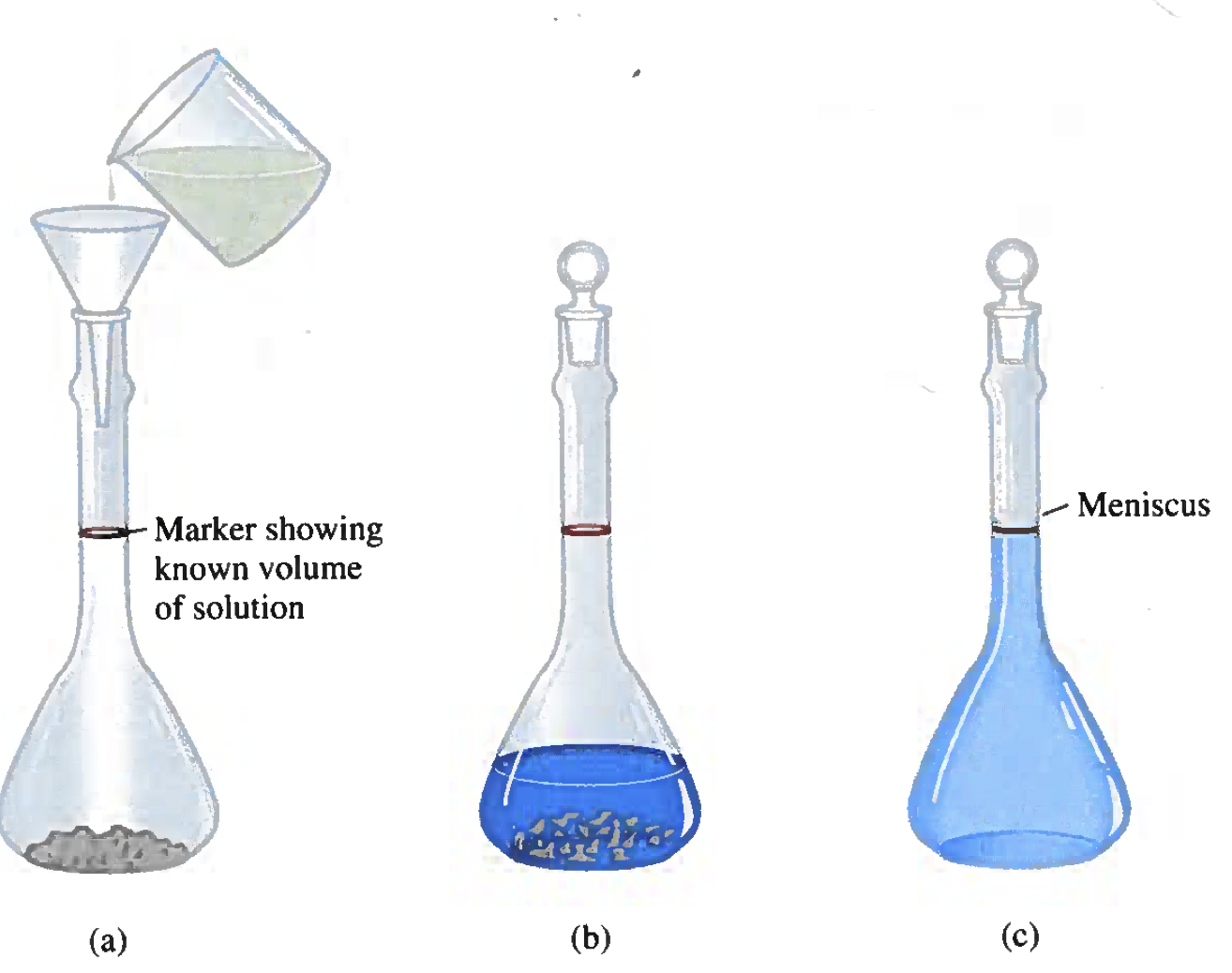 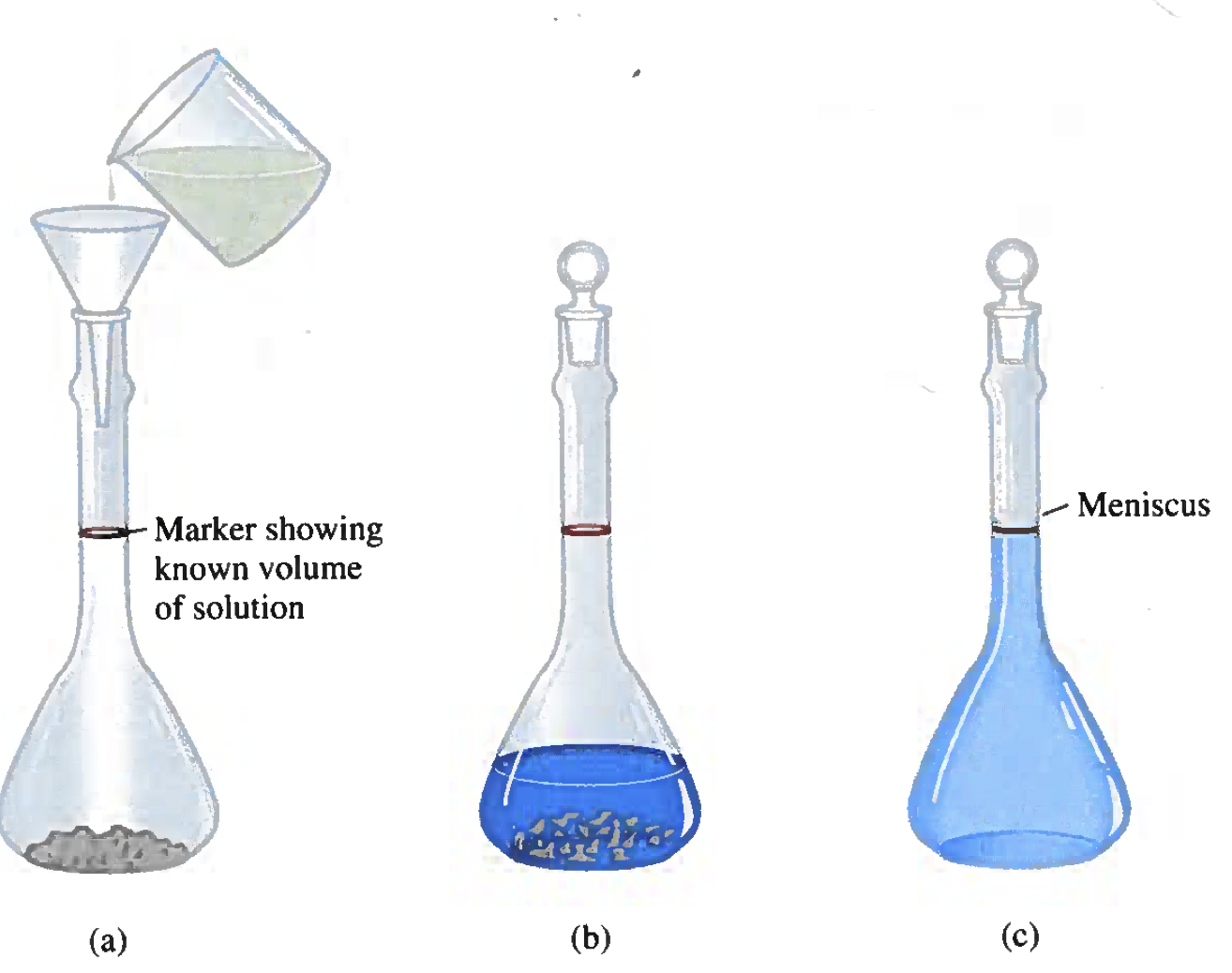 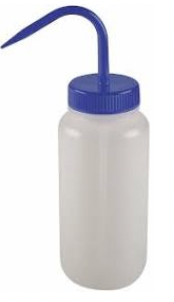 Use spray bottle to bring solution up to “meniscus” line
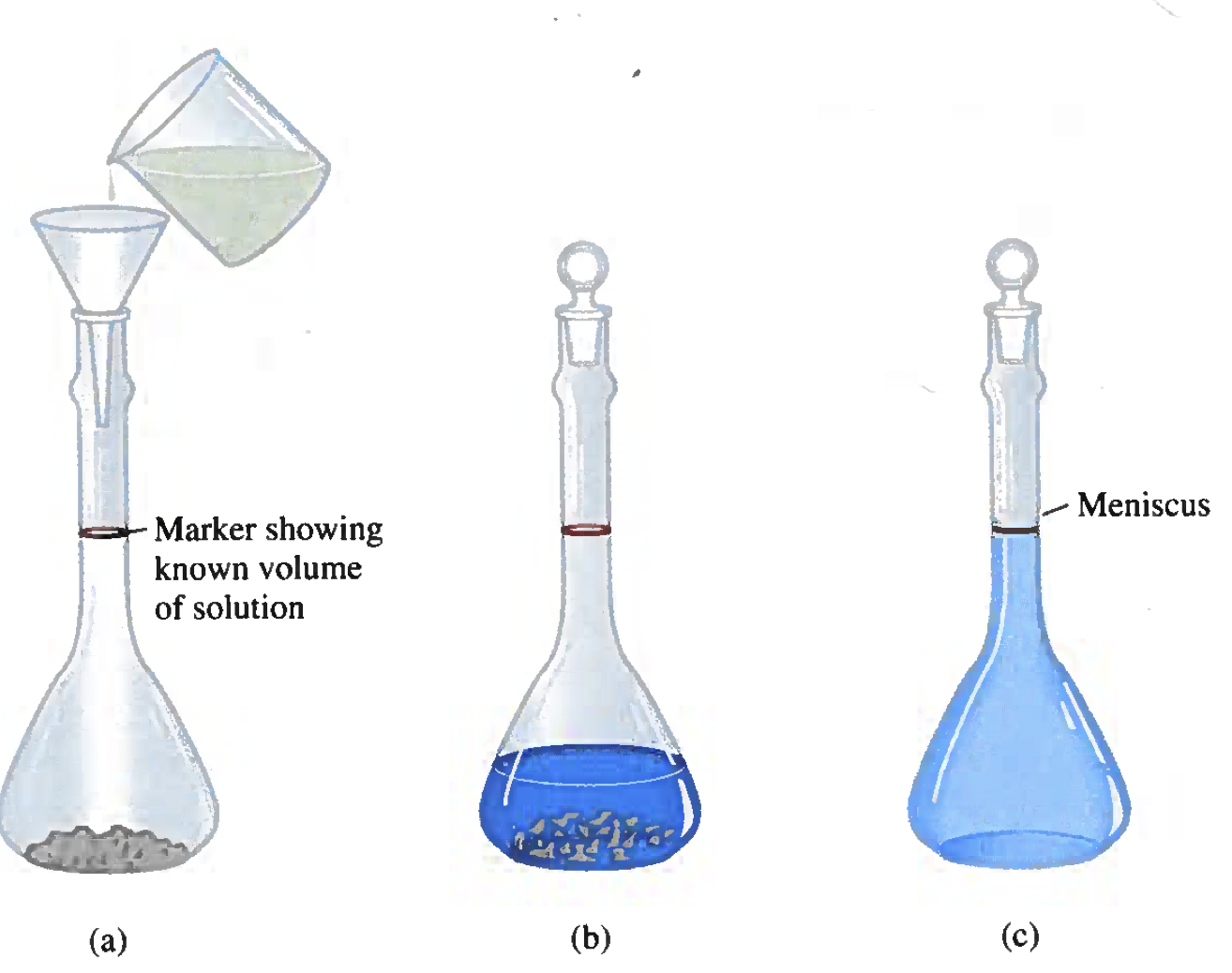 Example: Practice Exercise 4.6
What is the molarity of  and 85.0 ml ethanol (C2H5OH) solution containing 1.77 g of ethanol?
3 sig figs
Example 4.7
In a biochemical essay (experiment), a chemist needs to add 0.381 g of glucose (C6H12O6) to a reaction mixture. Calculate the volume in milliliters of a 2.53 M glucose solution she should use for the addition.
First  Step
Second  Step
V = 0.00083662714 L
m
n
n =
C =
M
V ~ 8.37 x 10-4 L
8.37 x 10-1 mL
V
0.381 g
n
n =
V =
180.0 g/mol
C
0.00211666666mol
V =
n = 0.00211666666 mol
2.53 mol/L
Example: Practice Exercise 4.7
What volume (in milliliters) of a 0.315 M NaOH solution contains 6.22 g of NaOH?
Dilution of Solutions
To save room CONCENTRATED (STOCK) solutions are often kept in lab storage and need to be weakened (diluted) to be amounts needed in experiments.
Dilution of Solutions
A solution is created by dissolving # moles in # Volume.
A solution can be changed from one concentration to another by:
Taking a certain volume of concentrated solution and adding more water to it.
Final Concentration
Original Concentration
C1V1 = C2V2
Original Volume
Final Volume
Dilution of Solutions
A solution can be changed from one concentration to another by:
1. Determining the Volume of Original (usually the final volume YOU WANT) X Concentration of original YOU NEED.
2. Divide by final concentration you WANT
Original Concentration
Final Concentration
OR
C1V1 = C2V2
2’. Divide by final volume you WANT
Original Volume
Final Volume
Example 4.8
Describe how you prepare 5.00 x 102 mL of a 1.75 M H2SO4 solution, starting with 8.61 M stock solution of H2SO4.
C1V1 = C2V2
Steps:
There is no information about this one, so it’s the one to solve for.
C1=
8.61 mol/L
???
V1=
C2=
Volume has to be in Liters…so this needs to be converted.
1.75 mol/L
V2=
5.00 x 102 mL
0.500 L
1L = 1000 mL
3 sig figs
Example 4.8
Describe how you prepare 5.00 x 102 mL of a 1.75 M H2SO4 solution, starting with 8.61 M stock solution of H2SO4.
C1V1 = C2V2
Steps:
Measure 102 mL in graduated cylinder

Transfer 102 ml of stock solution in 500 mL volumetric flask.

Dilute (add water) to the flask to a final volume of 500 mL. (marked)

Invert (Flip Upside down) flask to mix it.
V1 = C2V2
C1=
8.61 mol/L
C1
???
V1=
V1 = (1.75 mol/L)(0.500 L)
C2=
1.75 mol/L
(8.61 mol/L)
V2=
0.500 L
V1 = 0.1016260163 L
V1 ~ 1.02 x10-1 L
Example 4.8 (Visual)
Describe how you prepare 5.00 x 102 mL of a 1.75 M H2SO4 solution, starting with 8.61 M stock solution of H2SO4.
Steps:
102 mL
Measure 102 mL in graduated cylinder

Transfer 102 ml of stock solution in 500 mL volumetric flask.

Dilute (add water) to the flask to a final volume of 500 mL. (Marked)

Invert (Flip Upside down) flask to mix it.
102 mL
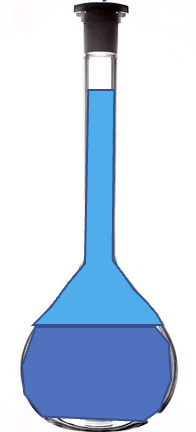 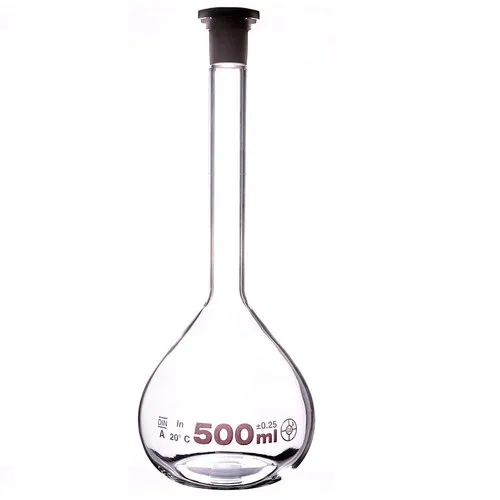 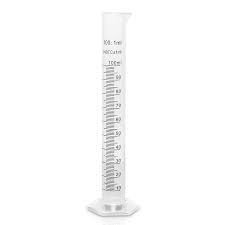 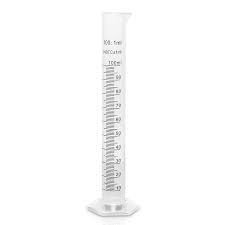 Stock Solution
(8.61 M)
Example: Practice Exercise 4.8
How would we prepare 2.00 102 mL of a  0.866 M NaOH solution, starting with a 5.07 M stock solution?
4.6: Gravimetric Analysis
In a precipitation reaction TWO aqueous solutions react to form a solid product that falls out of solution. (Cloudy or like a snow globe).
Example:
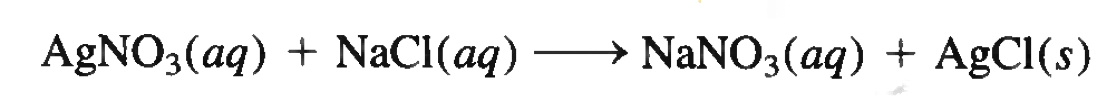 If you write the Total Ionic equation and then cancel out the spectator ions you get:
1 Ag+(aq) + 1 Cl-(aq) 1 AgCl(s)
If you have balancing numbers you can do stoichiometry with concentrations.
4.7: Acid-Base Titrations
1 H+(aq) + 1 OH-(aq) 1 H2O(l)
From Acids
From Bases
This process is called neutralization and it has BALANCING NUMBERS…so….Stoichiometry (Again).
The best way to do these questions is just like stoichiometry from before EXCEPT you use C = n/V (n= CV) to get moles instead of 
n = m/M OR Unit analysis.
4.7: Acid-Base Titrations
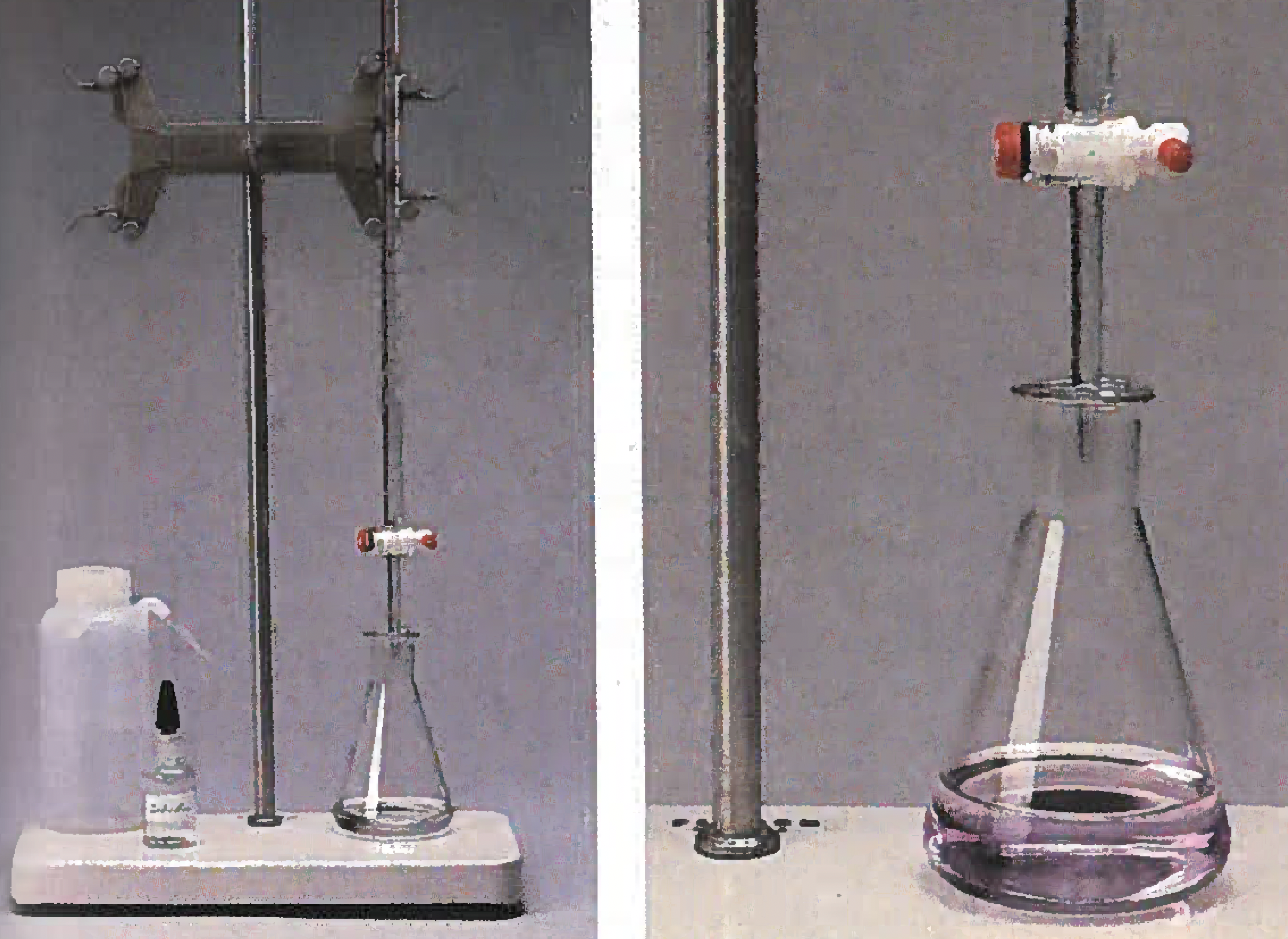 Titration is a technique (experimental method) used in the lab to find another “Unknown” solutions concentration (Very Accurate).
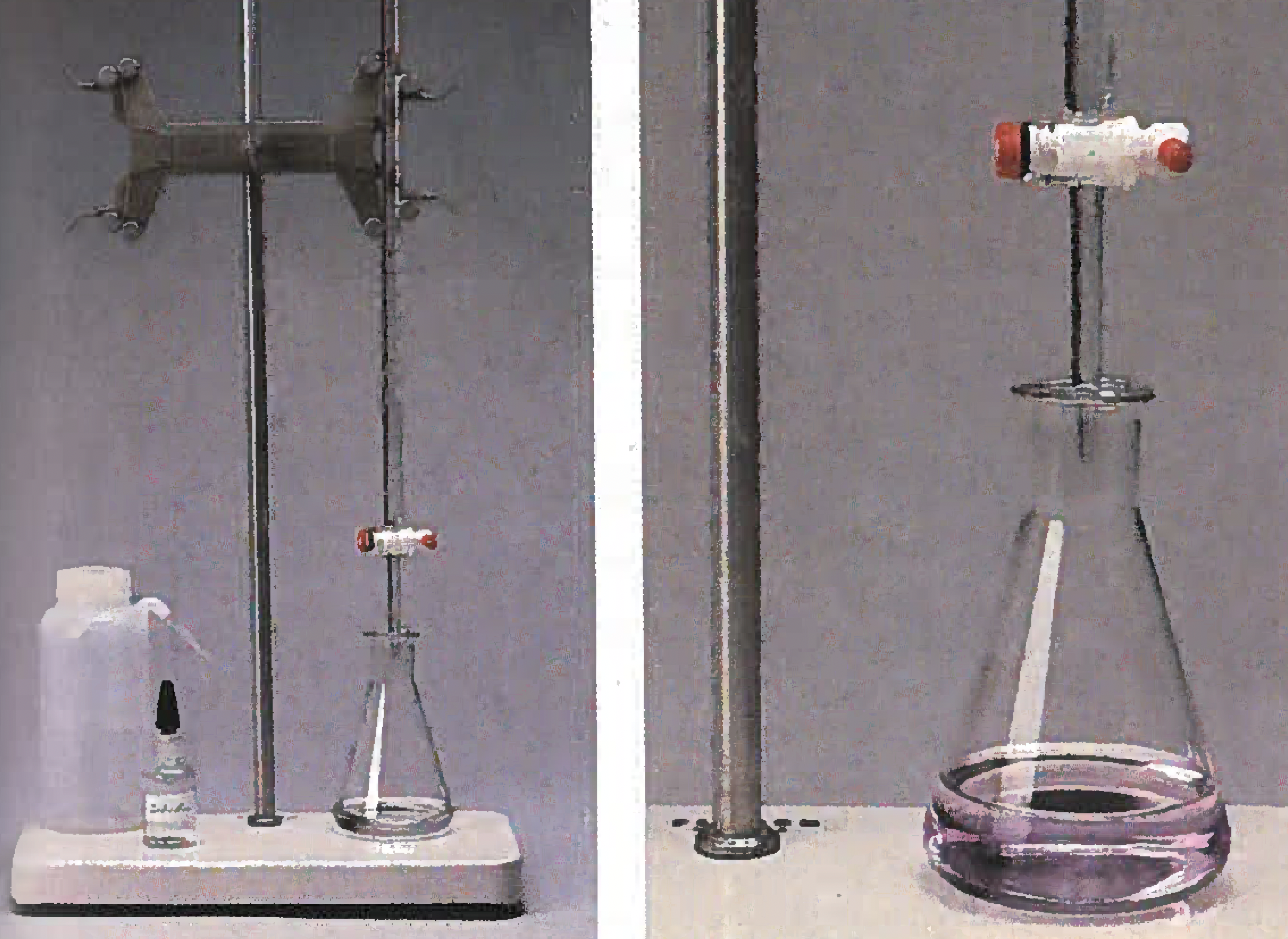 “Known” Concentration
In titration a solution of known concentration is slowly (drop by drop) added to a solution of “unknown” concentration.
“Unknown” Concentration
4.7: Acid-Base Titrations
If you know the CONCENTRATION and the VOLUME you have used, you can calculate mols.

n = CV
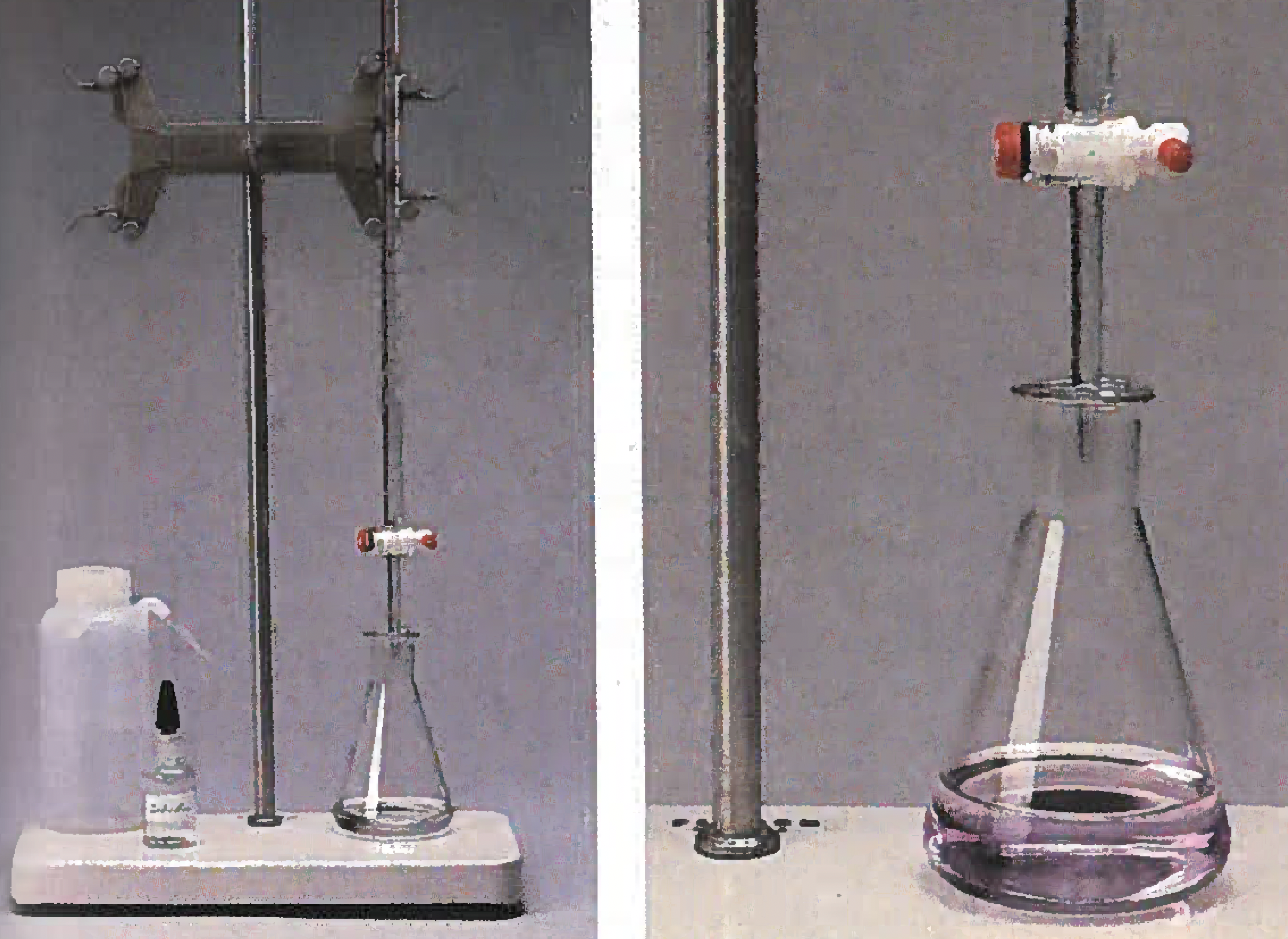 “Known” Concentration
How do you know volume?
4.7: Acid-Base Titrations
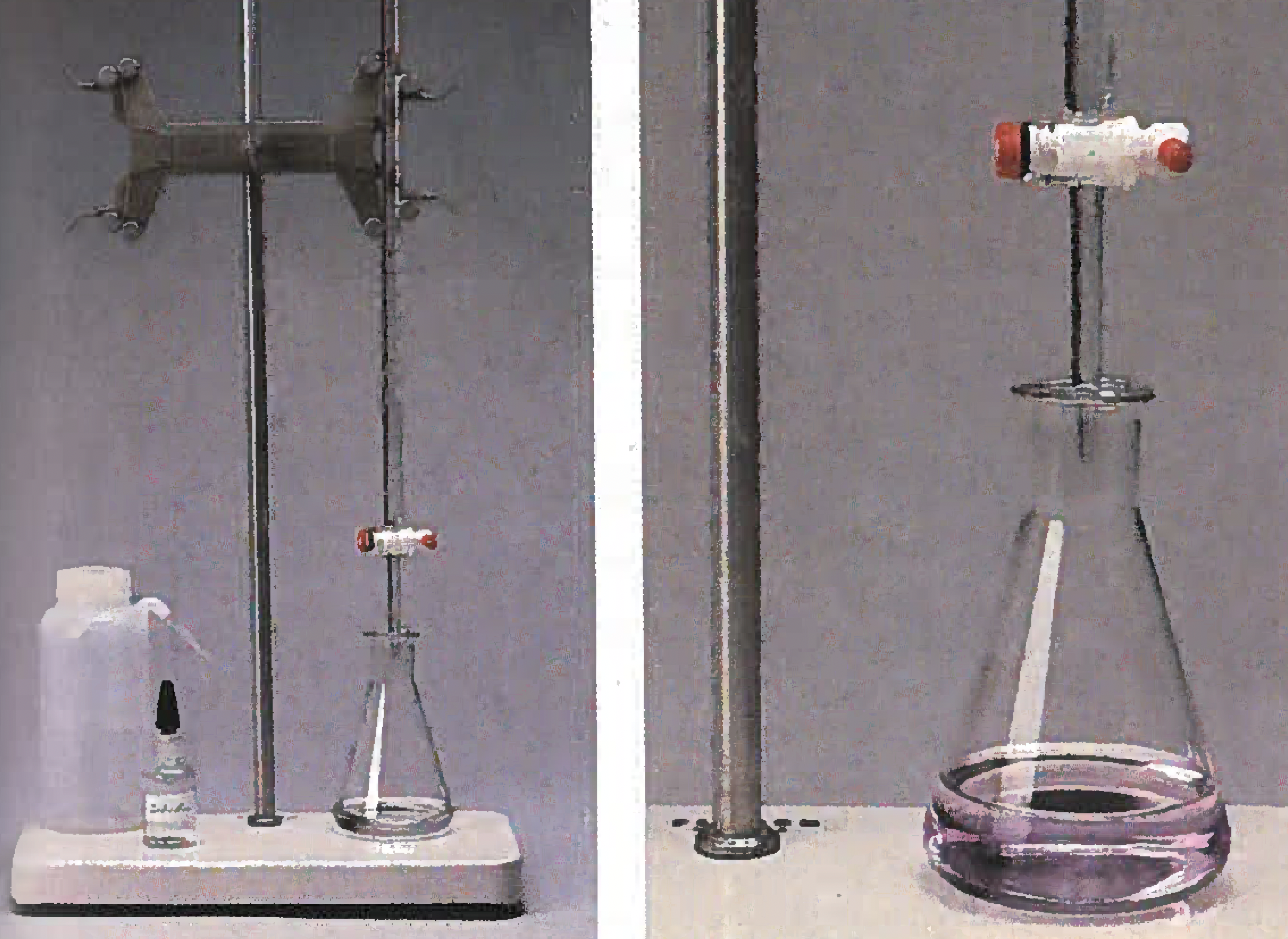 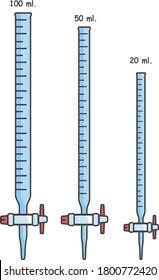 By measuring how much volume you had in the buret
before and after your titration you can calculate how much you have used.
“Known” Concentration
-
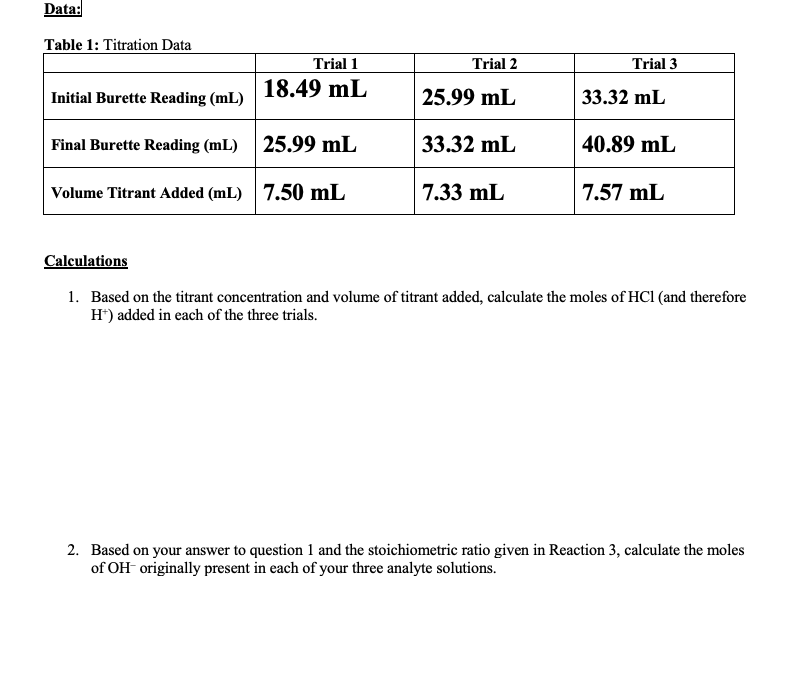 But how do know when to stop adding?
4.7: Acid-Base Titrations
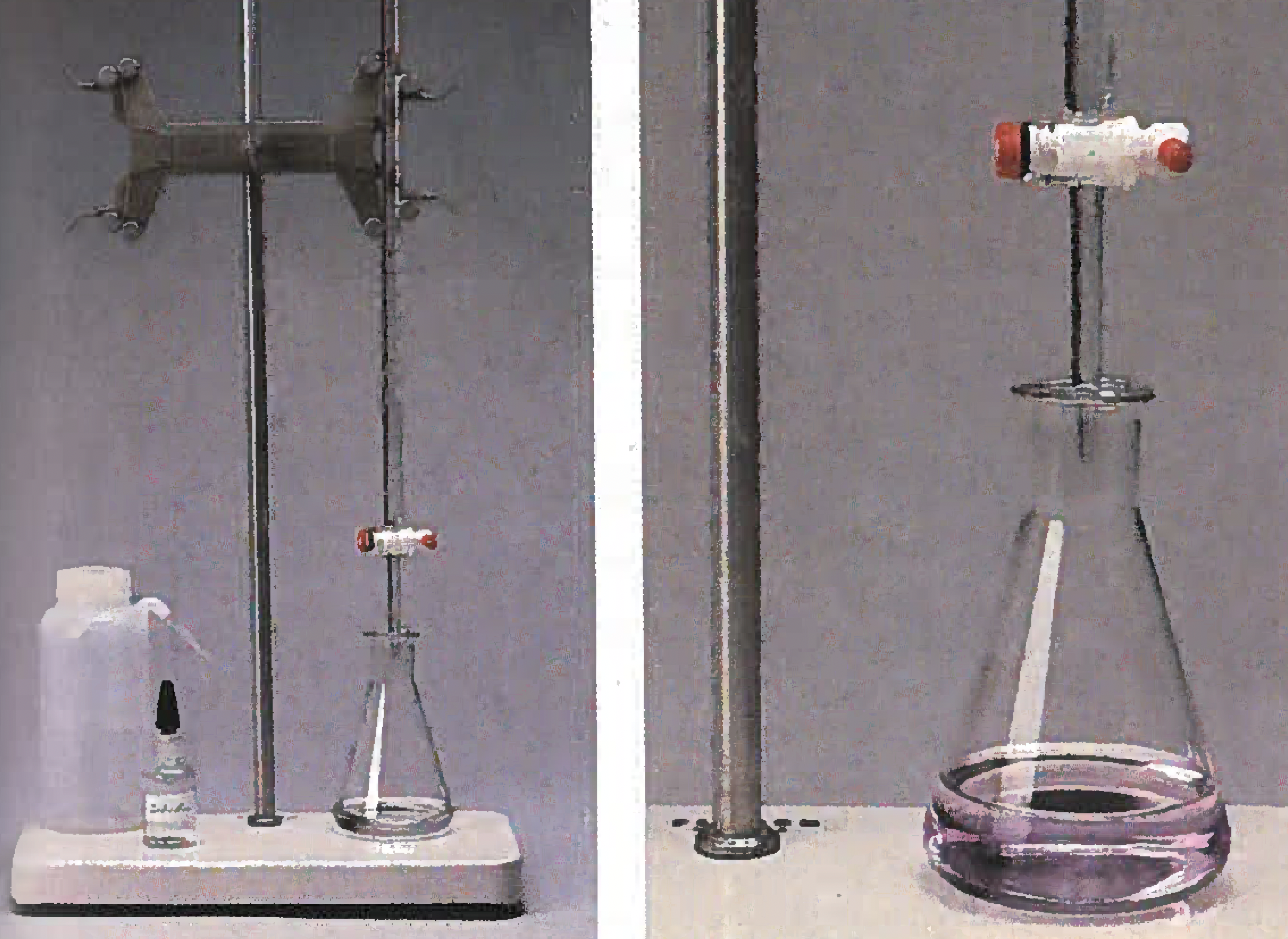 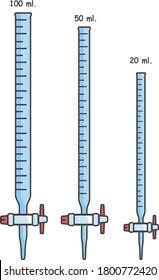 But how do know when to stop adding?
Indicator:
“Known” Concentration
-
Is a substance that changes colour to indicate a change in acid or base environment.
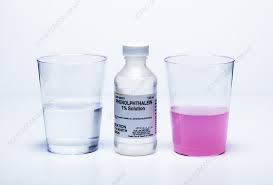 Base
Acid
Example 4.10
In a titration experiment, a student finds that 23.48 mL of  an NaOH solution are needed 	to neutralize 0.5468 g of KHP (Potassium Hydrogen Phthalate…an acid). What is the concentration (in Molarity) of the NaOH solution?
N
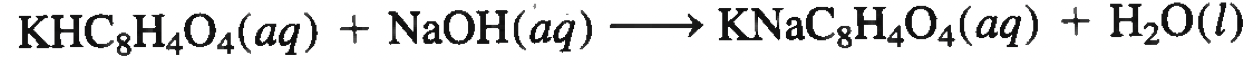 m = 0.5468 g
V = 0.02348 L
C = ???
n =0.00241839893 mol
n
m
0.00241839893 mol
n =
= 0.5468 g
C =
=
V
0.02348 L
M
204.2 g/mol
1
1
(    )
n =
0.0026777669 mol
n =0.0026777669 mol
C =
0.1140445867 mol/L
~1.140 x10-2 mol/L
Example: Practice Exercise 4.10
How many grams of KHP are needed to neutralize 18.64 mL of a 0.1004 M NaOH solution?
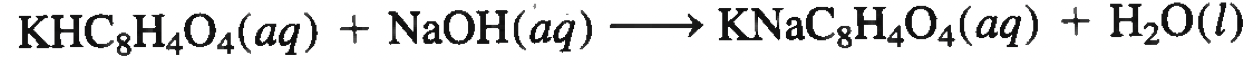 3 sig figs
Example 4.11
How many milliliters (mL) of a 0.610 M NaOH solution are needed to neutralize 20.0 mL of a 0.245 M H2SO4 solution?
2 NaOH + 1 H2SO4    2  HOH +  1  Na2SO4
V = ???
V = 0.020 L
V =
0.0098 mol
C = 0.245 mol/L
C = 0.610 mol/L
0.610 mol/L
n =CV
n =0.0098 mol
V =
n
0.01606557 L
n = (0.245 mol/L)(0.020L)
V =
X 1000 ml/L
C
16.06557 mL
2
1
(    )
V = 16.1 mL
n =
0.0049 mol
n =0.0098 mol
Example: Practice Exercise 4.11
How many milliliters (mL) of a 1.28M H2SO4 solution 	are needed to neutralize 60.2 mL of a 0.247 M KOH solution?
Key Words
Aqueous Solution (P. 120)

Combination 
reaction (P.138)

Concentration of a 
solution (P. 142)

Decomposition 
Reaction (P. 137)

Dilution (P. 146)

Electrolyte (P. 120)
Gravimetric analysis (P.148)

Hydration (P. 121)

Indicator (P. 151)

Ionic equation (P. 124)

Molar concentration ( P. 142)

Molarity (M) (P. 142)

Molecular equation (P. 124)

Net ionic equation (P. 125)
Reversible reaction (P. 122)

Salt (P. 130)

Solubility (P. 123)

Solute (P. 120)

Solvent (P. 120)

Spectator ion (P. 124)

Standard Solution (P. 150)

Titration (P. 150)
Neutralization
reaction (P. 130)

Nonelectrolyte (P. 120)

Oxidation Number (P. 134)

Precipitate (P. 122)

Precipitation
Reaction (P. 122)

Quantitative 
analysis (P. 148)